Herzlich willkommen zur InformationsveranstaltungErfolgreich im Vertrieb
Dürfen wir uns vorstellen?
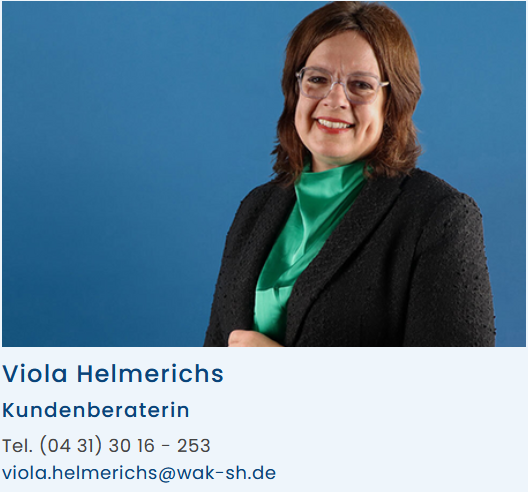 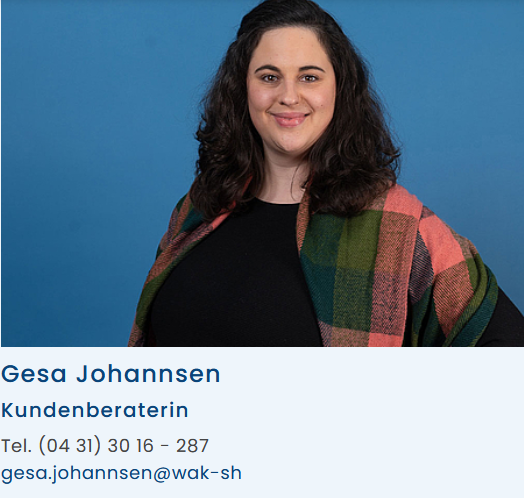 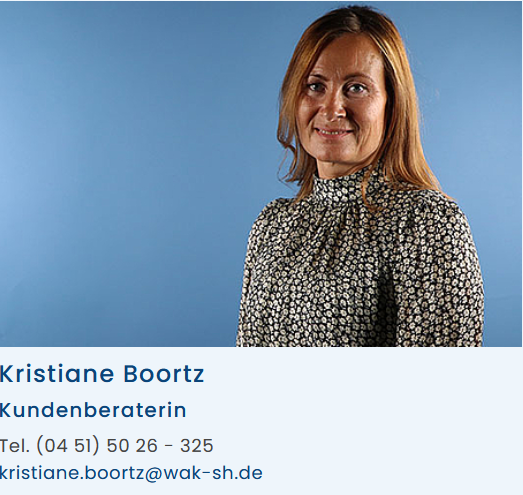 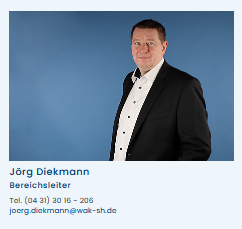 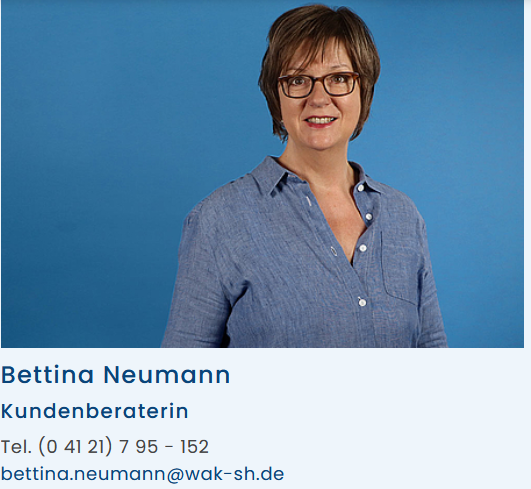 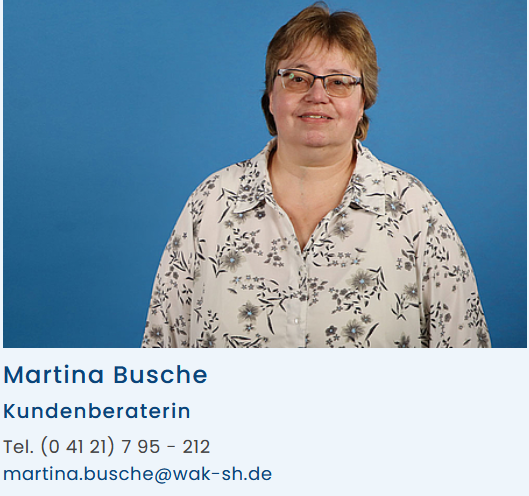 Über die Wirtschaftsakademie
Vielfältige Bildungsangebote für Beschäftigte und Unternehmen
Bildungspartner vor Ort
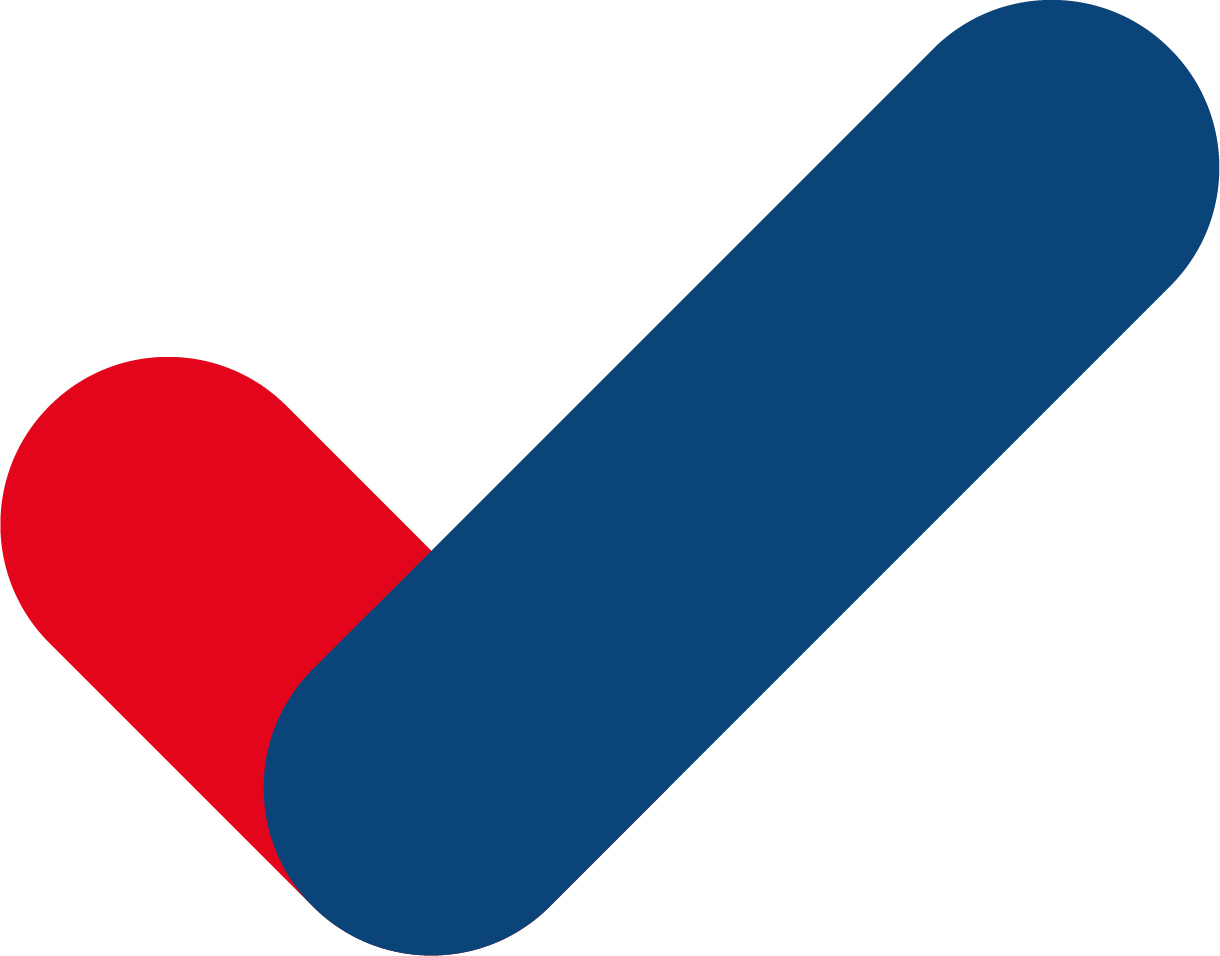 In Zusammenarbeit mit den drei schleswig-holsteinischen Industrie- und Handelskammern sind wir der Bildungspartner der schleswig-holsteinischen Unternehmen und Beschäftigten.
Fach- und Führungskräfte im Fokus
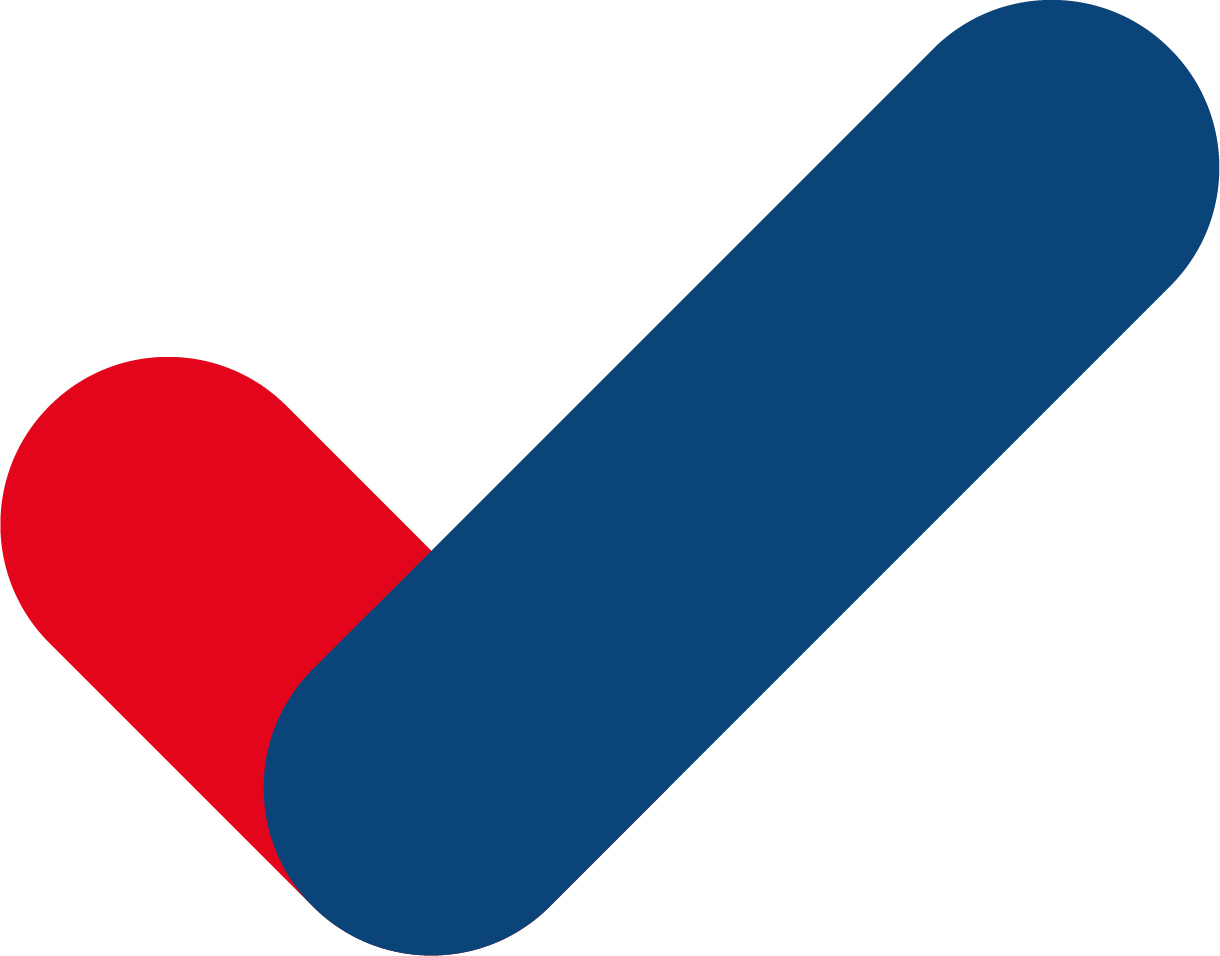 Wir gewinnen, qualifizieren und entwickeln Fach- und Führungskräfte.
ca. 600 freiberufliche Dozierende
9 Standorte
189 Mitarbeitende
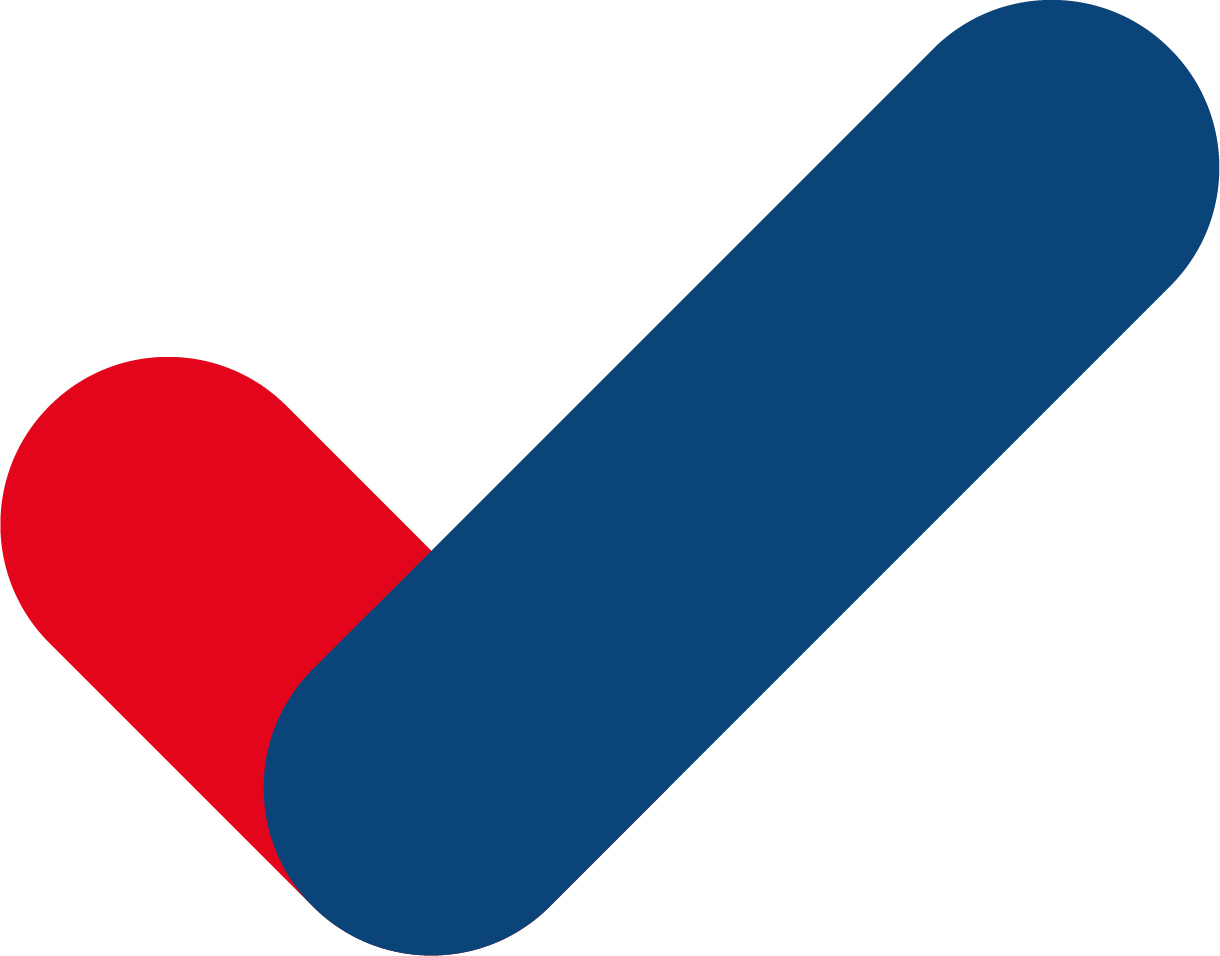 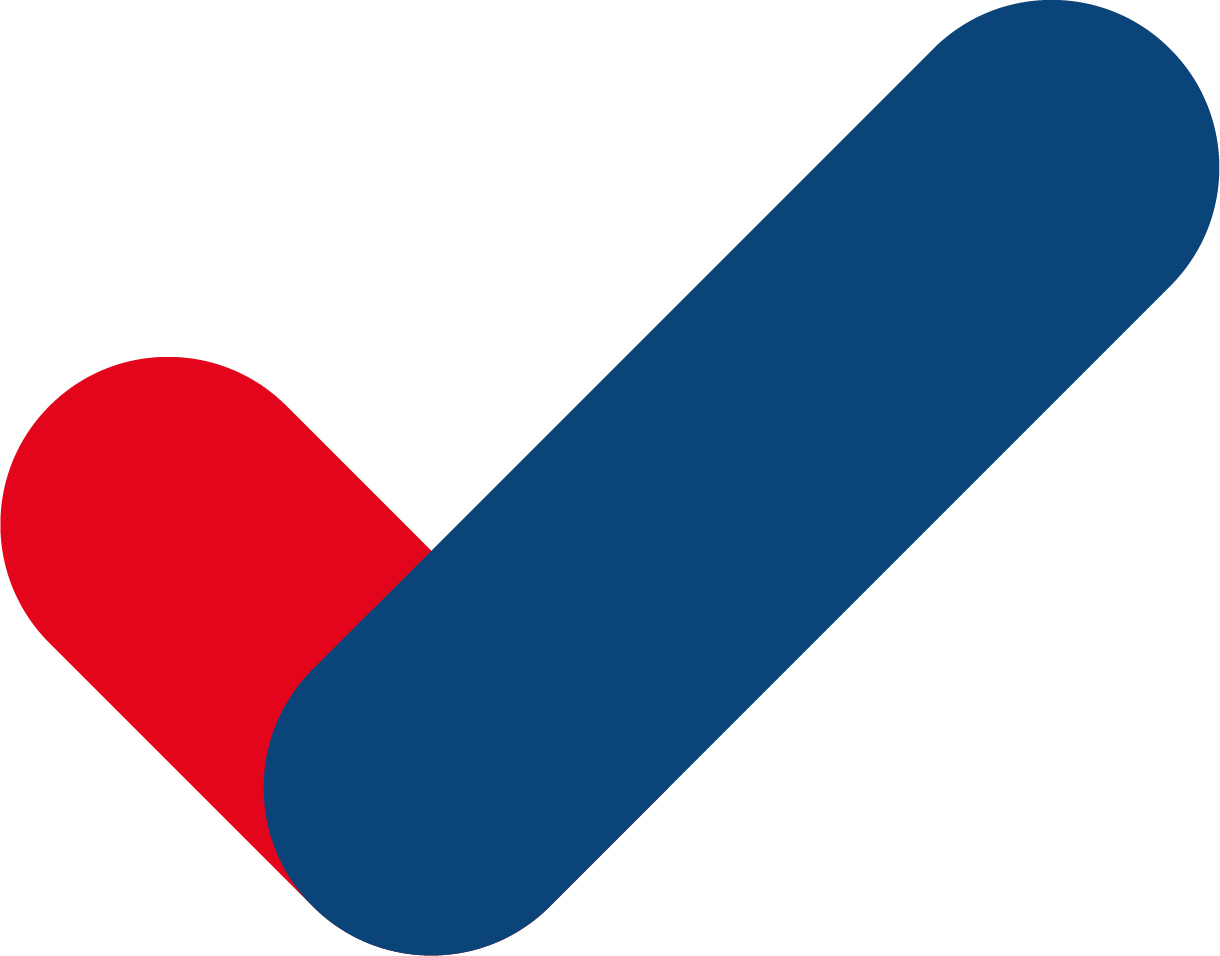 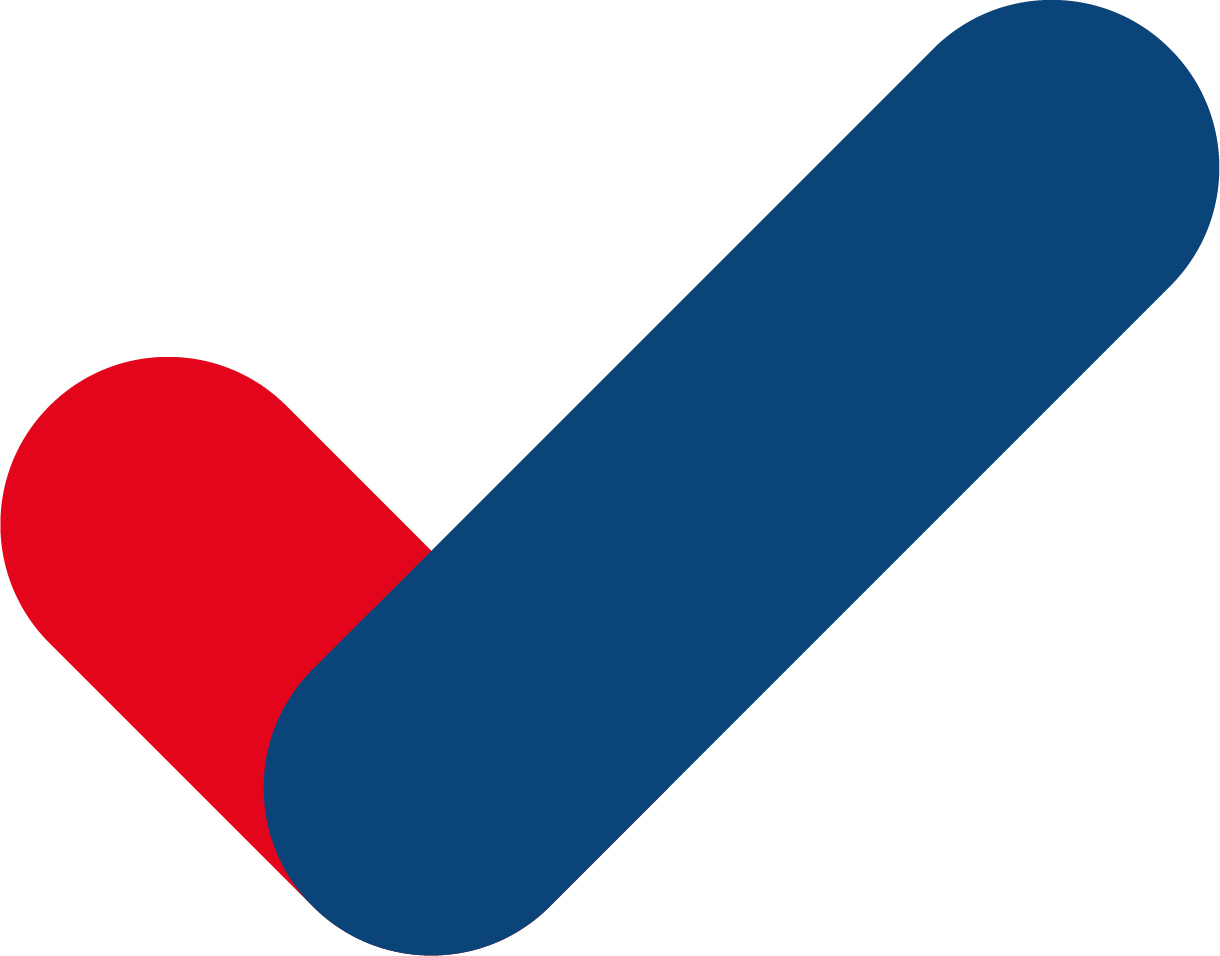 5 Gästehäuser
15.452 Teilnehmende in 2022
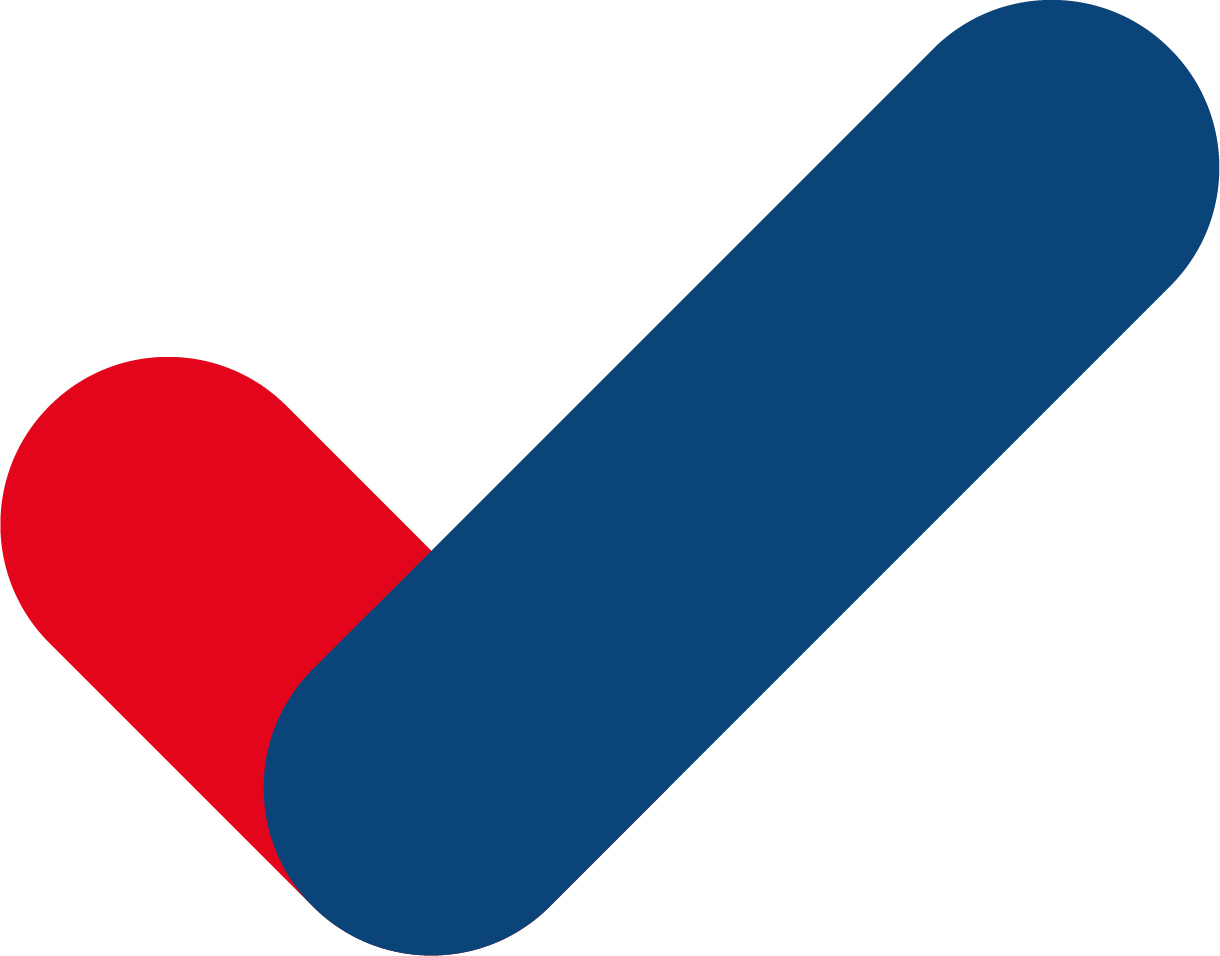 5 Tochter-gesellschaften
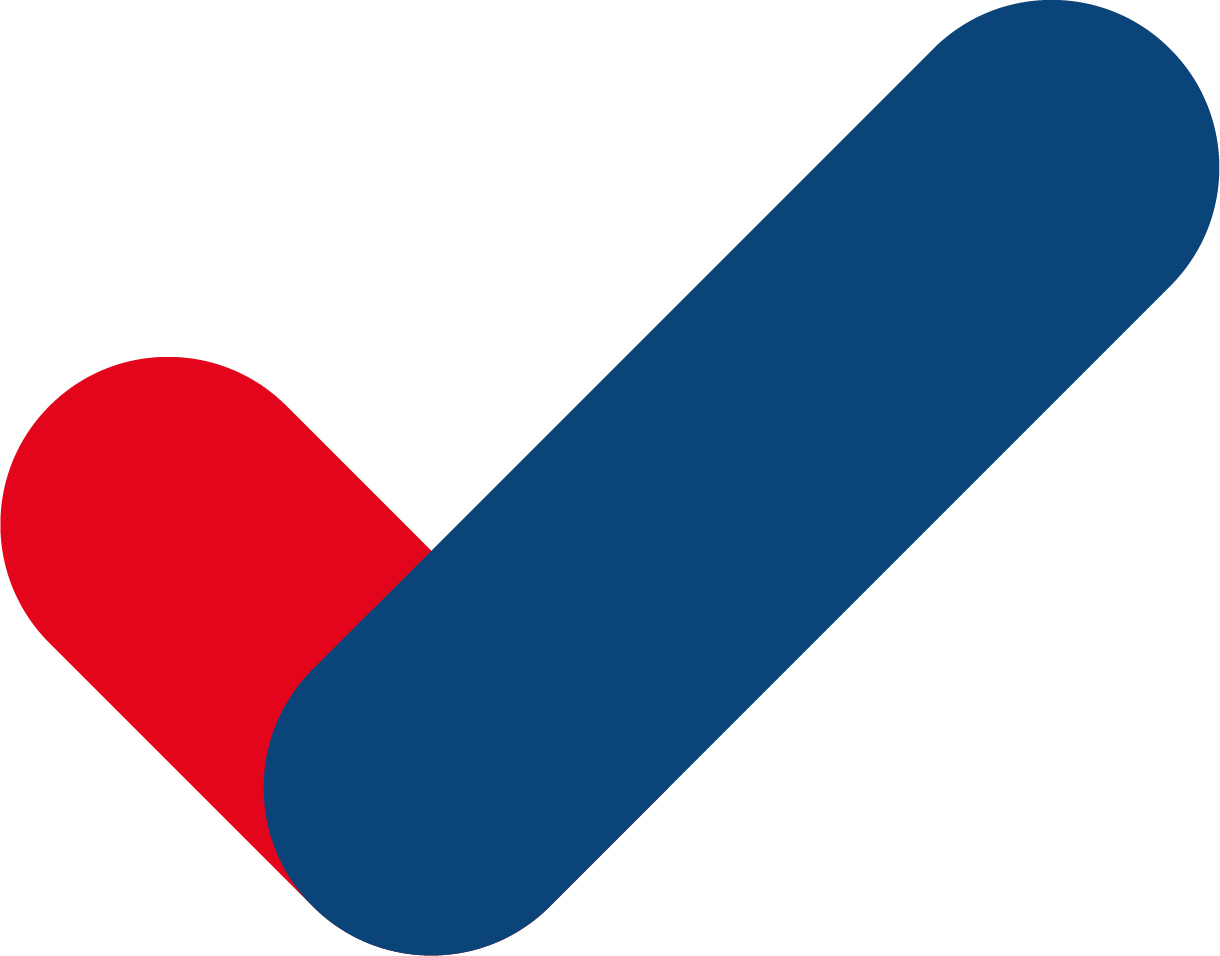 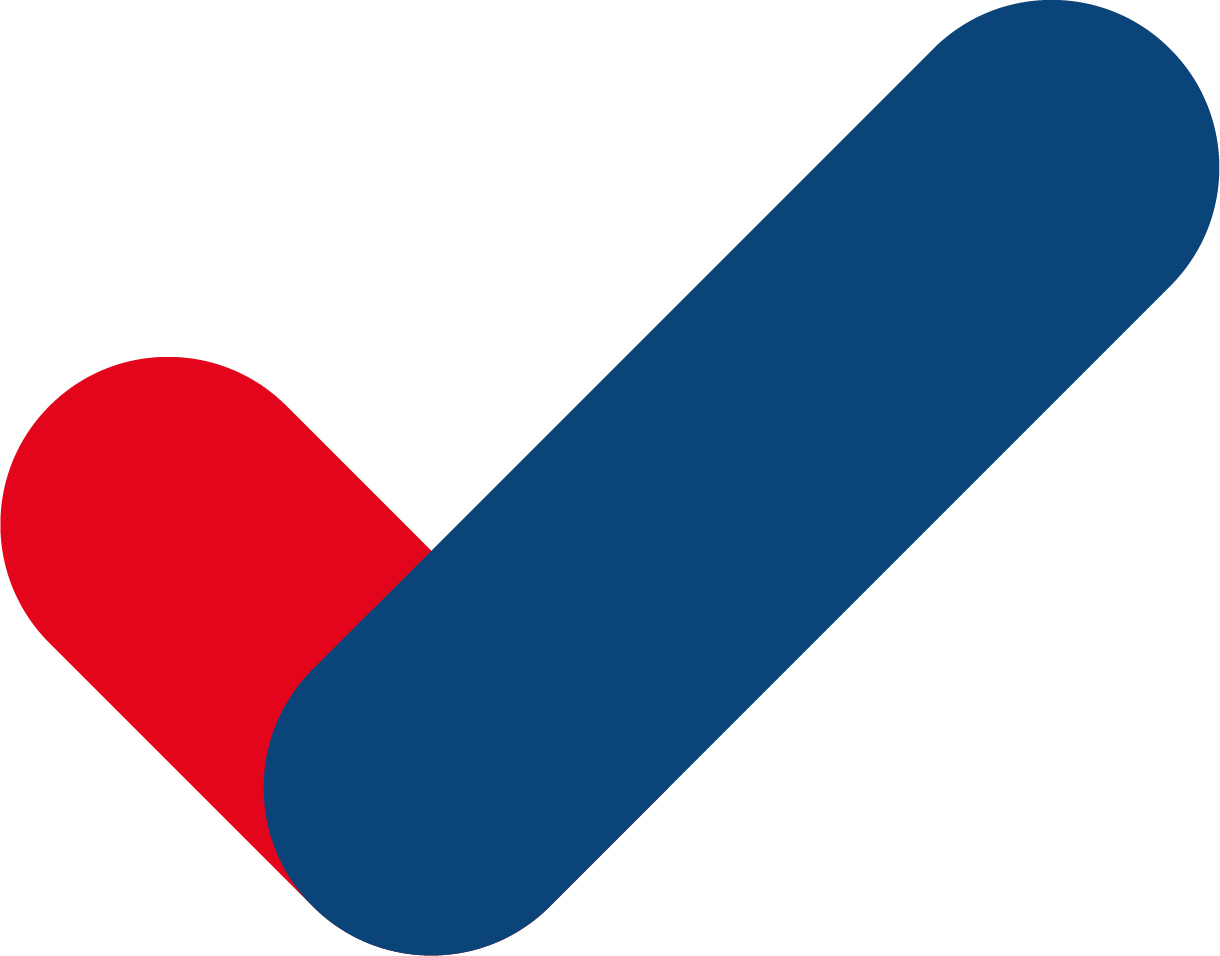 Bildungszentren
Schleswig-Holstein
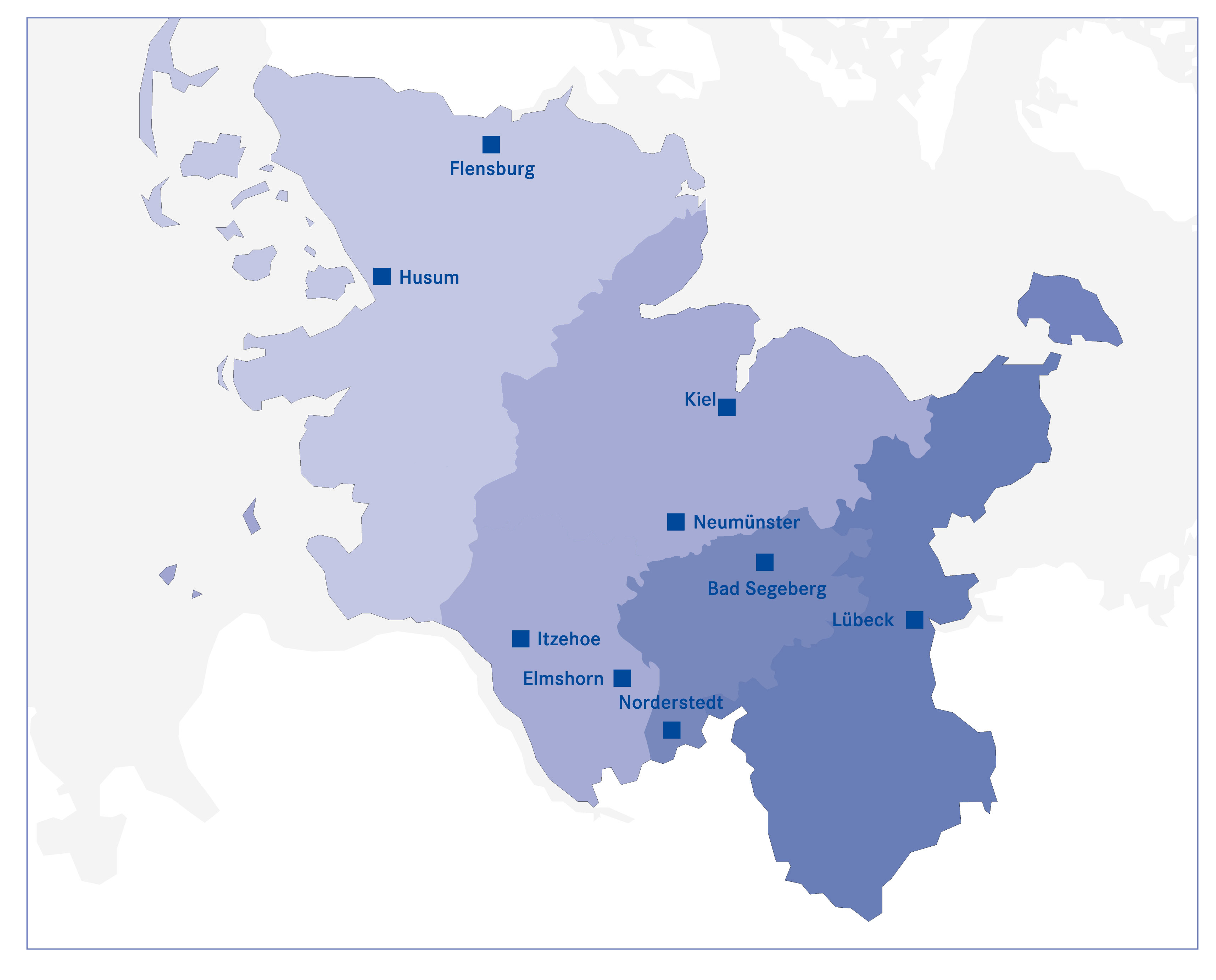 Erfolgreich im Vertrieb
Sales Professional: Auffrischung von vertriebsrelevantem Basiswissen Betriebswirtschaftslehre
Sales Professional: Das Verkaufsgespräch
Sales Professional: Digitale Vertriebskonzepte
Sales Professional: Kundenanalyse
Sales Professional: Produkt- und Angebotsunterbreitung
Sales Professional: Telefonakquise
Sales Professional: Vertriebscontrolling
Sales Professional: Vertriebsmanagement
Verkaufstraining für den Vertrieb im Außendienst
Verkaufstraining für den Vertriebsinnendienst
Vertriebsspezialist/-in (IHK)
Sales Professional: Auffrischung vertriebsrelevantes Basiswissen ‚Betriebswirtschaftslehre‘
Grundbegriffe der Betriebswirtschaftslehre

Grundlagen Rechnungswesen: Einzel- und Gemeinkosten, Umsatzberechnungen, Kalkulationsarten, Lesen von Bilanzen, Budgetierung etc.

Grundlagen Kaufverträge: Inhalte, Zustandekommen etc.

AGB, Rücktrittsrecht, Haftung und Gewährleistung
→ 16 UE, online berufsbegleitend, 765€
Sales Professional: Vertriebscontrolling
Vertriebscontrolling als Basis der Erfolgssicherung: Verknüpfung strategisches und operatives Controlling, vertriebsrelevante Controlling-Instrumente (wie Benchmarking), vertriebsrelevante Controlling-Kennzahlen (Kennzahlen für Umsatzentwicklung, kundenspezifische Kennzahlen, Kennzahlen für den Online-Vertrieb etc.)

‚Zeitdiebe‘ im Verkauf erkennen

Absatzweganalyse

Erstellung von Reports und Handlungsempfehlungen
→ 16 UE + lehrgangsinterner Test, 
     online berufsbegleitend, 765€
Sales Professional: Vertriebsmanagement
Interne Organisation des Vertriebs: Form und Struktur der Vertriebsorganisation, vertikale/horizontale Vertriebskoordination, effiziente Vertriebsorganisation etc.

Schnittstellenmanagement: Zusammenarbeit von Innen- und Außendienst, Zusammenarbeit mit anderen Unternehmensbereichen

Nachhaltigkeit im Vertriebsmanagement
→ 16 UE, online berufsbegleitend, 765€
Sales Professional: Telefonakquise
Rhetorik am Telefon: Do‘s und Dont‘s

Eingehende Kundentelefonate: Wie reagiere ich motivierend?

Neukundenakquise am Telefon

Souveräner Umgang mit Gatekeepern
→ 16 UE + lehrgangsinternem Test, online berufsbegleitend, 765€
Sales Professional: Produkt- und Angebotsunterbreitung
Formulieren von USPs

Elegante Gesprächseinstiege

Methoden einer erfolgreichen Preisverhandlung

Nachfassen des Angebots

Cross-Selling und Churn-Management

After Sales und Follow-Up-Aktivitäten
→ 16 UE, online berufsbegleitend, 765€
Sales Professional: Kundenanalyse
Ganzheitliche Kundenbetreuung: Customer-Life-Cycle und Customer-Relationship-Management

Finden und Gewinnen von Neukunden: Warm- vs. Kaltakquise, Methoden zur Neukundenakquise, Strategieerstellung zur Neukundenakquise

Betreuen und Binden von Bestandskunden: Customer-Value-Management und Key-Account-Management

Customer Experience

Konstruktiver Umgang mit Kundenbeschwerden
→ 16 UE, online berufsbegleitend, 765€
Sales Professional: Digitale Vertriebskonzepte
Stellenwert E-Commerce im Vertrieb

Hybrid Selling

Social Selling, Social Buying und die Unterschiede zum Social Media Marketing

Umgang mit Data Analytics, KI, Smart Selling Tools und DXPs
→ 16 UE, online berufsbegleitend, 765€
Sales Professional: Das Verkaufsgespräch
Vorbereitung des Verkaufsgesprächs

Wirkungsvolle Gesprächsein- und ausstiege

Fragetechniken und aktives Zuhören

Erkennen von Kaufmotiven und entsprechende Argumentationstechniken

Bewusstsein für die eigene Rolle im Verkaufsgespräch

Value-Selling
→ 16 UE + lehrgangsinterner Test, online berufsbegleitend, 765€
Veranstaltungsdaten
Verkaufstraining für den Vertrieb im Außendienst
Veranstaltungsorte:- in Präsenz 			Kiel, Lübeck 
Unterrichtseinheiten:		16 Unterrichtseinheiten (1 UE = 45 Minuten)
Unterrichtszeiten:		variieren
Abschluss:                           	Teilnahmebescheinigung
Preis:				1595,00 Euro

Zielgruppe:
Menschen, die im Vertriebsaußendienst arbeiten oder dort arbeiten möchten. 
Dieses Training macht Sie zum Profi, um nicht nur professionelle Verkaufsgespräche zu führenund Angebote zum Abschluss zu bringen, sondern auch Ihre Produktzielgruppe zu identifizieren,damit Sie erfolgreich Neukunden akquirieren können und um sie zu Bestandskunden für IhrUnternehmen zu machen
Inhalte
Verkaufstraining für den Vertrieb im Außendienst
Wege zum Kundentermin
  Zeitmanagement und Selbstorganisation für Außendienstmitarbeiter
  Kommunikations- und Verkaufsstrategien
  Der erste Eindruck
  Zielorientiertes Führen von Verkaufsgesprächen
  Angebotsabgabe und Abschluss
  After-Sales, Cross- und Up Selling
  Umgang mit Beschwerden und Reklamationen
Veranstaltungsdaten
Verkaufstraining für den Vertriebsinnendienst
Veranstaltungsorte:- in Präsenz 			Kiel, Lübeck 
Unterrichtseinheiten:		16 Unterrichtseinheiten (1 UE = 45 Minuten)
Unterrichtszeiten:	                variieren
Abschluss:                           	Teilnahmebescheinigung
Preis:				1595,00 Euro

Zielgruppe:
Menschen, die im Vertriebsinnendienst arbeiten oder dort arbeiten möchten. 

Dieses Training stärkt Ihre Kompetenzen u. a. in Ihrer Redegewandtheit, in Ihrem mündlichenund schriftlichen Ausdrucksvermögen, Ihrer Überzeugungskraft und in IhremVerhandlungsgeschick sowie in Ihrer Kunden- und Serviceorientierung. Nach dem Traininghaben Sie das nötige Know-how, um im Innendienst erfolgreich verkaufen zu können
Inhalte
Verkaufstraining für den Vertriebsinnendienst
Kundenorientiertes Telefonieren, inbound und outbound
  Professioneller Schriftverkehr, Briefe, E-Mails, Mailings
  Angebotsmanagement, Nachfassen, Cross- und Up-Selling
  Bestandskundenmanagement
  Beschwerdemanagement für Profis
  Recherche und Pflege, Adressenmanagement
  Der Innendienst als Dienstleister für Außendienst und Key-Account
Veranstaltungsdaten
Vertriebsspezialist/-in (IHK)
Veranstaltungsort:- Online 			 
Unterrichtseinheiten:             76 Unterrichtseinheiten (1 UE = 45 Minuten)
Unterrichtszeiten:	   variieren
Abschluss:                             IHK-Zertifikat
Preis:	                                   1904,00 Euro

Zielgruppe:
Vertriebsmitarbeitende kleiner und mittlerer Unternehmen, die ihre Kenntnisse auffrischen möchten
Quereinsteigende, die im Vertrieb ihre Karriere voranbringen möchten
Existenzgründende, die Sales Know-how benötigen
Inhalte
Vertriebsspezialist/-in (IHK)
- Vertriebs-Basics: Aufgaben und grundlegende Voraussetzungen für einen erfolgreichen  Vertrieb- Digitalisierung im Vertrieb: Nutzen, Einsatzmöglichkeiten, Vor- und Nachteile- Vertriebsstrategie und Businessplan- Controlling im Vertrieb- Akquise – Formen, Instrumente und Umsetzung- Erfolgreich zum Verkaufabschluss - Struktur, Phasen, Aufbau von Verkaufsgesprächen- Einwandbehandlung im Kundengespräch- Customer Relationship Management - Kundenpflege und -bindung- Bedeutung von Rhetorik und Körpersprache- Dos und Don'ts im Vertrieb- Kunden und Verkaufspsychologie- Pencilselling und Verkauf mit Einsatz von Technik- Cross-Selling- Leadgenerierung: Kundenzufriedenheit und die Bedeutung von Empfehlungen

Abschlusstest:Der Lehrgang schließt mit einem Abschlusstest in Form einer Projektarbeit ab. Die Projektarbeit erfolgt in Eigenregie der Teilnehmenden. Für die Erstellung der Projektarbeit sind etwa 10 Stunden vorgesehen. Die Projektarbeit wird vom/von dem Trainer/-in tutoriell unterstützt. Zum Abschluss der Projektarbeit und als Voraussetzung für die Ausstellung des IHK-Zertifikates "Vertriebsspezialist/ -in (IHK)" findet ein individuelles Fachgespräch als Online-Konferenz mit dem/der Trainer/-in statt. Auch für das Fachgespräch wird eine Webcam benötigt.
IHK Zertifikatslehrgänge
Lehrgangsart
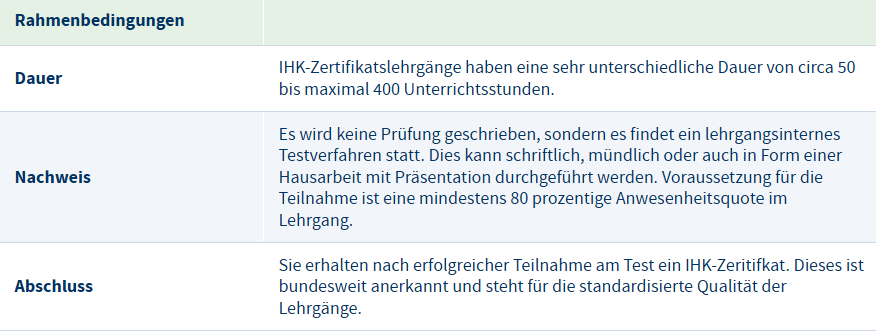 Weitergehende Informationen
Landesportal Schleswig-Holstein: https://www.schleswig-holstein.de
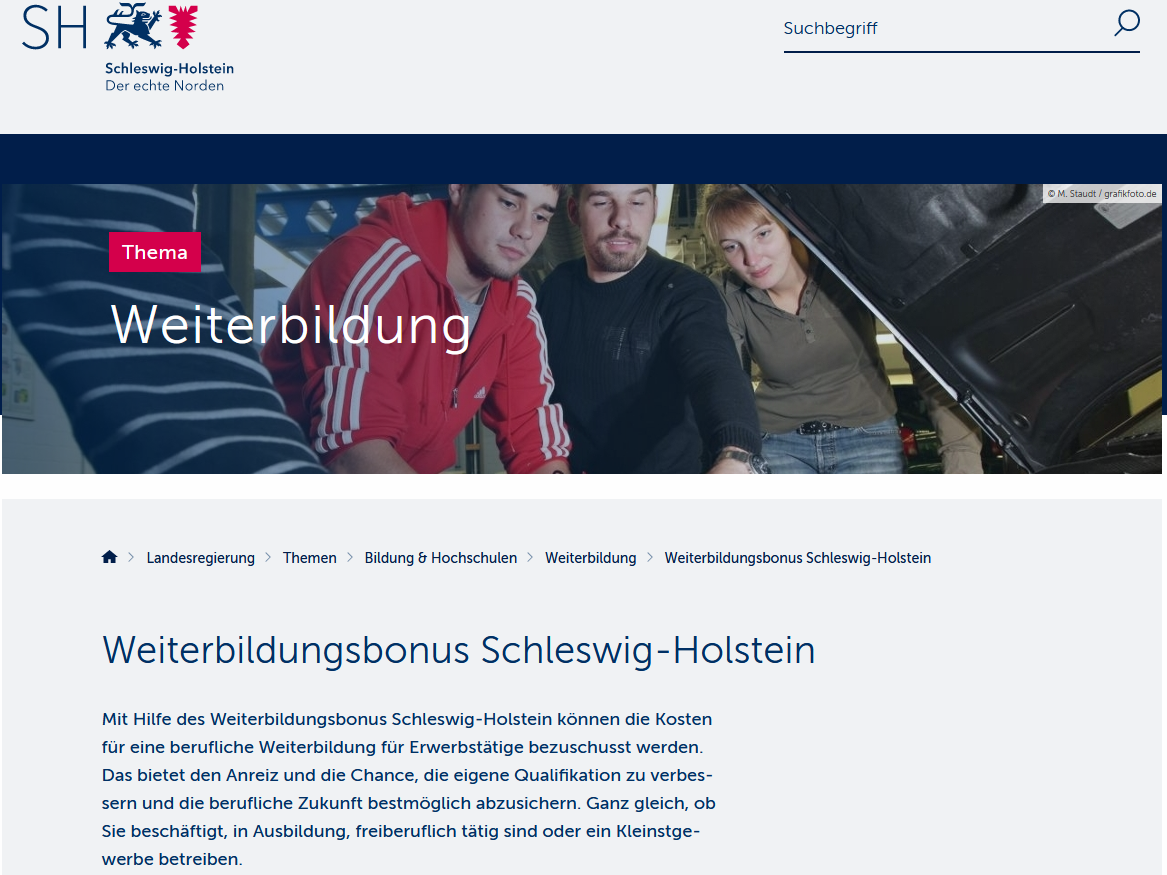 Förderung
Weiterbildungsbonus Schleswig-Holstein (Aktion A3 im Landesprogramm Arbeit 2021 - 2027)
Mit dem Weiterbildungsbonus Schleswig-Holstein werden Seminarkosten der beruflichen Weiterbildung für Erwerbstätige gefördert.

Der Zuschuss zur beruflichen Weiterbildungsmaßnahme umfasst bis zu 40 Prozent der zuwendungsfähigen Seminarkosten, höchstens jedoch 1.500 Euro pro Antragstellenden und Kalenderjahr.Die verbleibenden 60 Prozent der Seminarkosten sind von der Arbeitgeberin/dem Arbeitgeber oder der/dem selbstständig Erwerbstätigen zu übernehmen.Kosten für Weiterbildungsmaßnahmen unter 16 Zeitstunden sind nicht zuwendungsfähig.
Förderung
Weiterbildungsbonus Schleswig-Holstein
Berechnungsbeispiel Vertriebsspezialist/-in (IHK) 


Veranstaltungspreis				EUR   1.904,00 
Förderung bei 40% AN-Anteil (max. EUR 1.500,00)	EUR  -   761,60
Zuschuss bei 60%  AG-Anteil			EUR  -1.142,40
Eigenanteil nach Erhalt Förderung			EUR          0,00
Weitere Fragen?
Ansprechpartner:
Wirtschaftsakademie Schleswig-Holstein GmbH
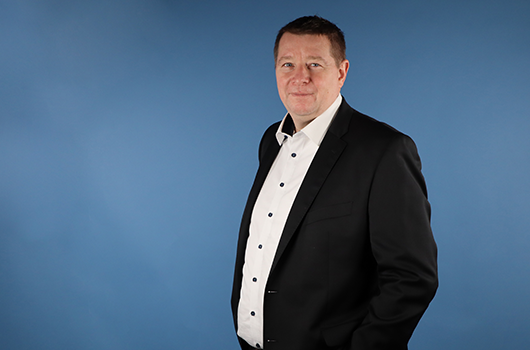 Ihr Ansprechpartner
Jörg Diekmann
Tel.: 04313016206joerg.diekmann@wak-sh.de
Unternehmensverbund der Wirtschaftsakademie
Ein starker Verbund
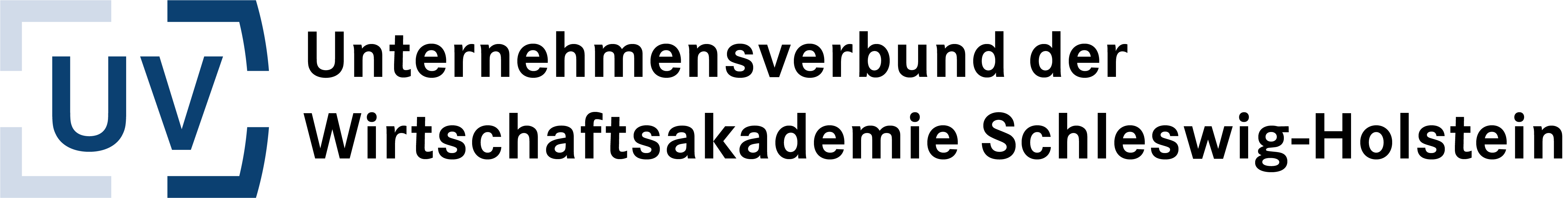 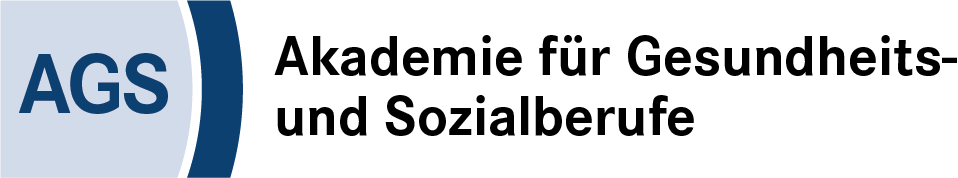 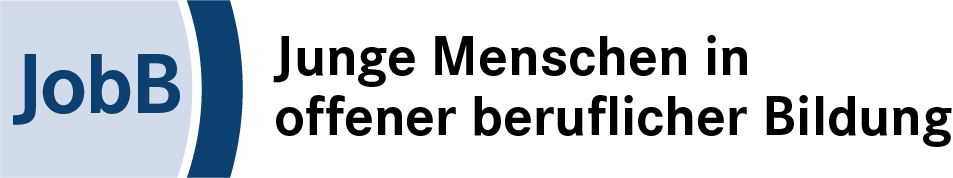 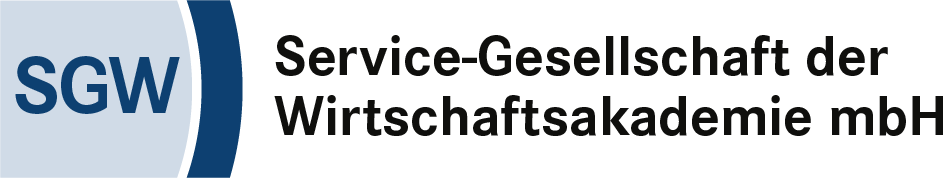 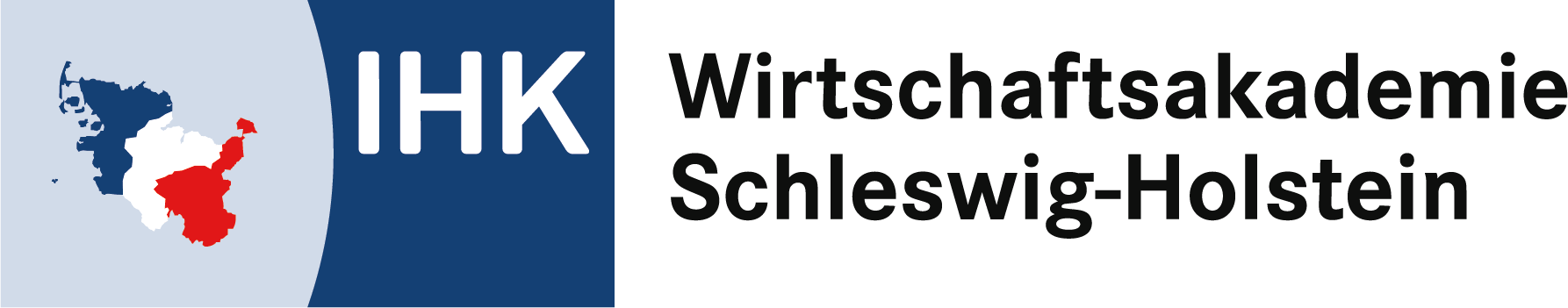 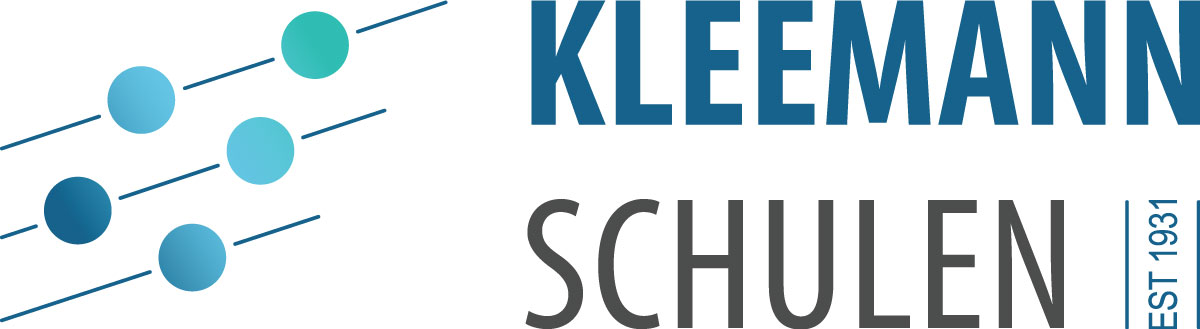 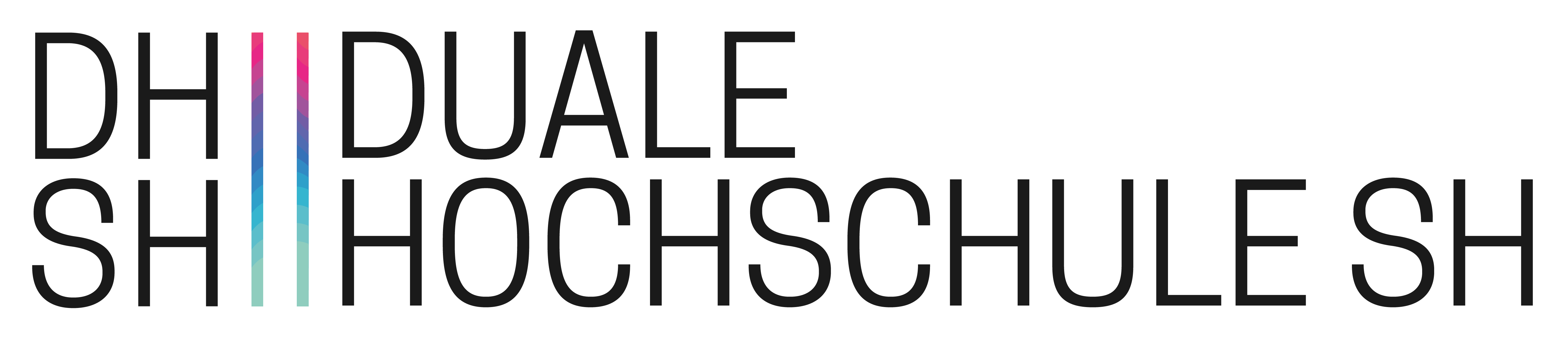 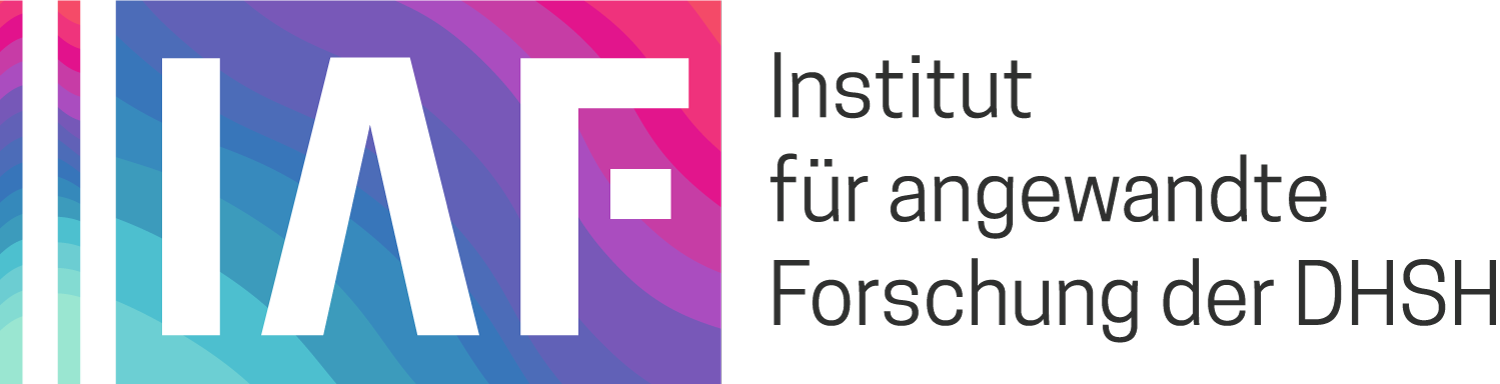 Wie geht es weiter?
Sie erhalten im Nachgang zu diesem Beratungstermin eine Zusammenfassung der Informationen von uns.
Bei Fragen können Sie uns jederzeit kontaktieren.